Figure 6. Classification accuracy based on the data from a representative subject (R153), and data averaged across the ...
Cereb Cortex, Volume 24, Issue 2, February 2014, Pages 340–352, https://doi.org/10.1093/cercor/bhs314
The content of this slide may be subject to copyright: please see the slide notes for details.
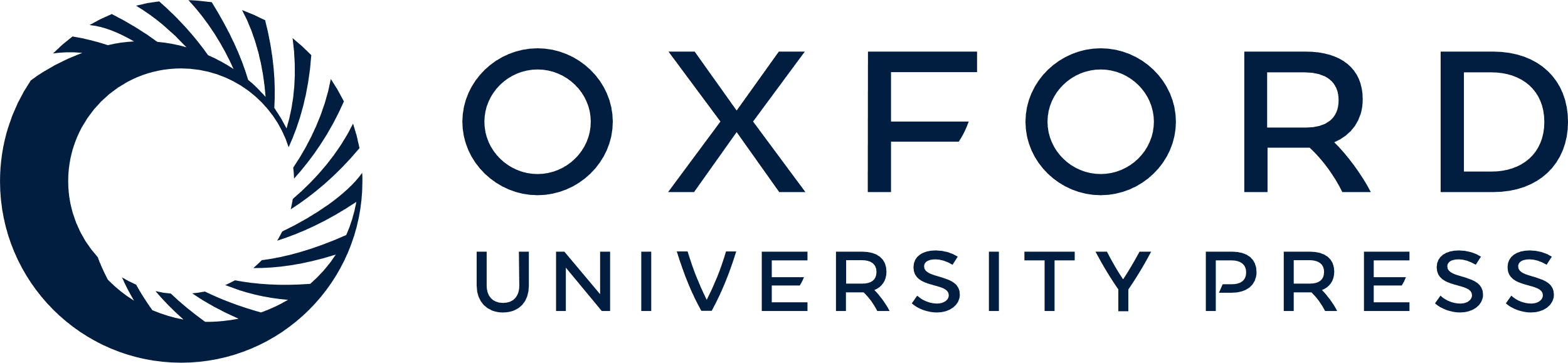 [Speaker Notes: Figure 6. Classification accuracy based on the data from a representative subject (R153), and data averaged across the 13 subjects (left and right panels, respectively), measured in time intervals of the highest overall classification performance (indicated by circles in Fig. 4A,B). (A) Classification confusion matrices. (B) A/B pairwise classification.


Unless provided in the caption above, the following copyright applies to the content of this slide: © The Author 2012. Published by Oxford University Press. All rights reserved.
For Permissions, please e-mail: journals.permissions@oup.com]